METAL SHOP SAFETY
IF YOU CAN’T BE SAFE, YOU CAN’T BE HERE
BEHAVIOUR
NO HORSEPLAY

NO ROUGH-HOUSING 

NO RUNNING
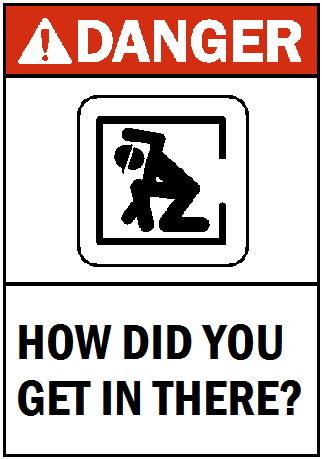 8
BEHAVIOUR
NO UNNECESSARY NOISE	
We need to hear what’s going on
Machines: “good” sounds and “bad” sounds

PAY ATTENTION TO OTHERS
They might not pay attention to you
8
ATTIRE
NO JEWELRY
Rings, bracelets, necklaces,
   ties, etc.

NO LOOSE CLOTHING
Hoodie strings, baggy clothes, earphones, etc
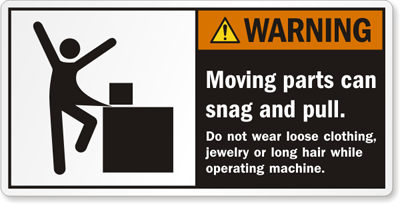 8
ATTIRE
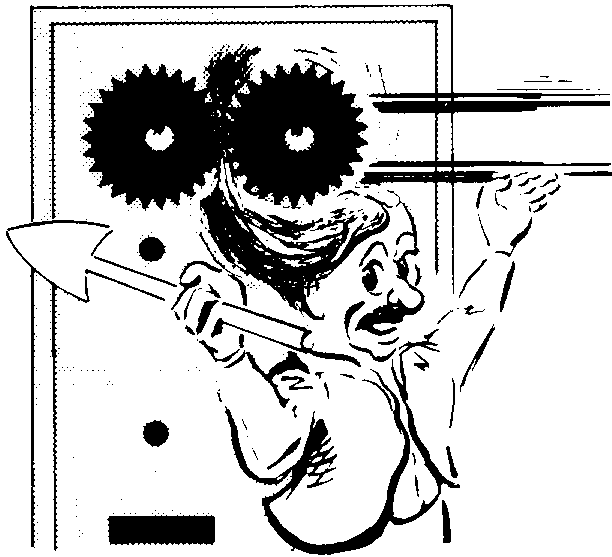 NO LONG HAIR
Tie it back

WEAR NATURAL FIBER
   CLOTHING
Cotton, leather, etc.
8
PROCEDURAL
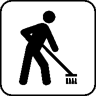 WORK CLEAN & HELP CLEAN
A clean shop is a safe shop

NO DISTRACTIONS
iPod, daydreaming, under influence of…?
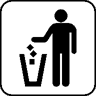 8
PROCEDURAL
ASK FOR HELP or DEMOS
I love the “teaching” part of my job

LOCKOUT or UNPLUG the machine when making adjustments
No accidental “turn on”
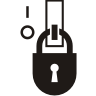 8
PROCEDURAL
STAND AN ARM’S LENGTH AWAY
If the operator could punch you, you’re too close, give them room

KEEP FINGERS A HAND WIDTH’S AWAY FROM CUTTERS
“No Finger Zone”
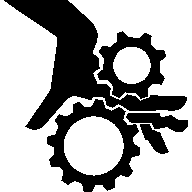 8
SAFETY EQUIPMENT
THE #1 MOST IMPORTANT:

EYE PROTECTION
Cutting, striking, shaping or 
   removing metal
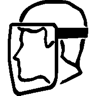 8
SAFETY EQUIPMENT
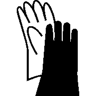 HAND PROTECTION
Risk of burns or cuts
Don’t get them wet! (wrecks them)
Don’t pick up hot metal! (wrecks them)

EAR PROTECTION
Near loud noises
If you have to raise your voice,
   you need ear protection
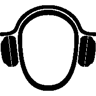 8
TOOLS
AVIATION SNIPS
For cutting SHEET METAL only! (it shears)
Serrated teeth
Green Cuts Left 
Yellow Cuts Straight
Red Cuts Right
8
SIDE CUTTERS
AKA “Diagonal Pliers”
For cutting ROUND material (it pinches)
VISE
For CLAMPING your project

JAWS will damage your project
Use SOFT metal to protect YOUR project
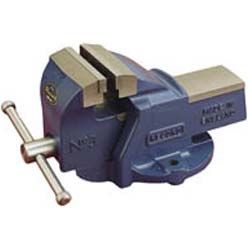 8
ANVIL
For SUPPORTING or SHAPING metal
Best for Center-Punching
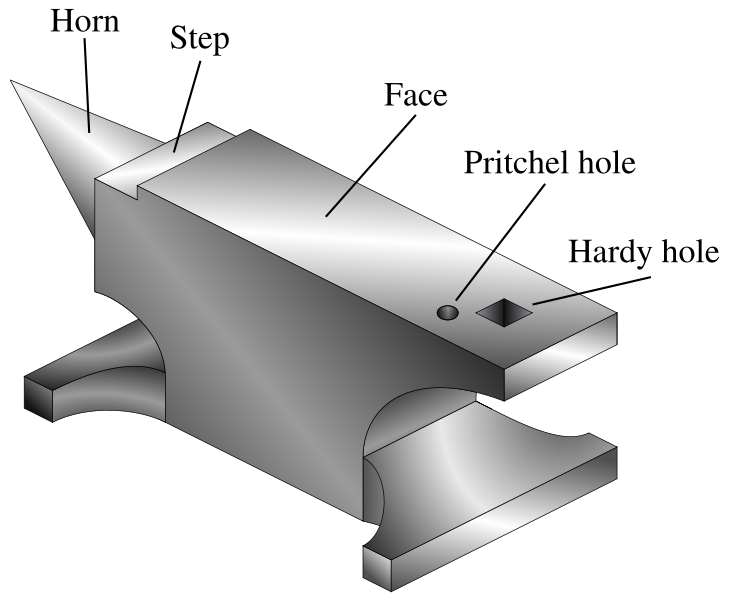 BALL PEEN HAMMER
For SHAPING and STRIKING

WEAR EYE PROTECTION
Hardened steel (DO NOT STRIKE TWO HAMMERS TOGETHER)
8
CROSS PEEN HAMMER
WEAR EYE PROTECTION 
Pointy end used to widen metal in Blacksmithing
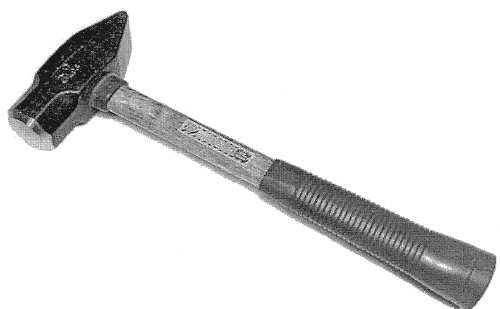 FOOT SHEAR
For cutting SHEET METAL ONLY

NO ROUND!!!
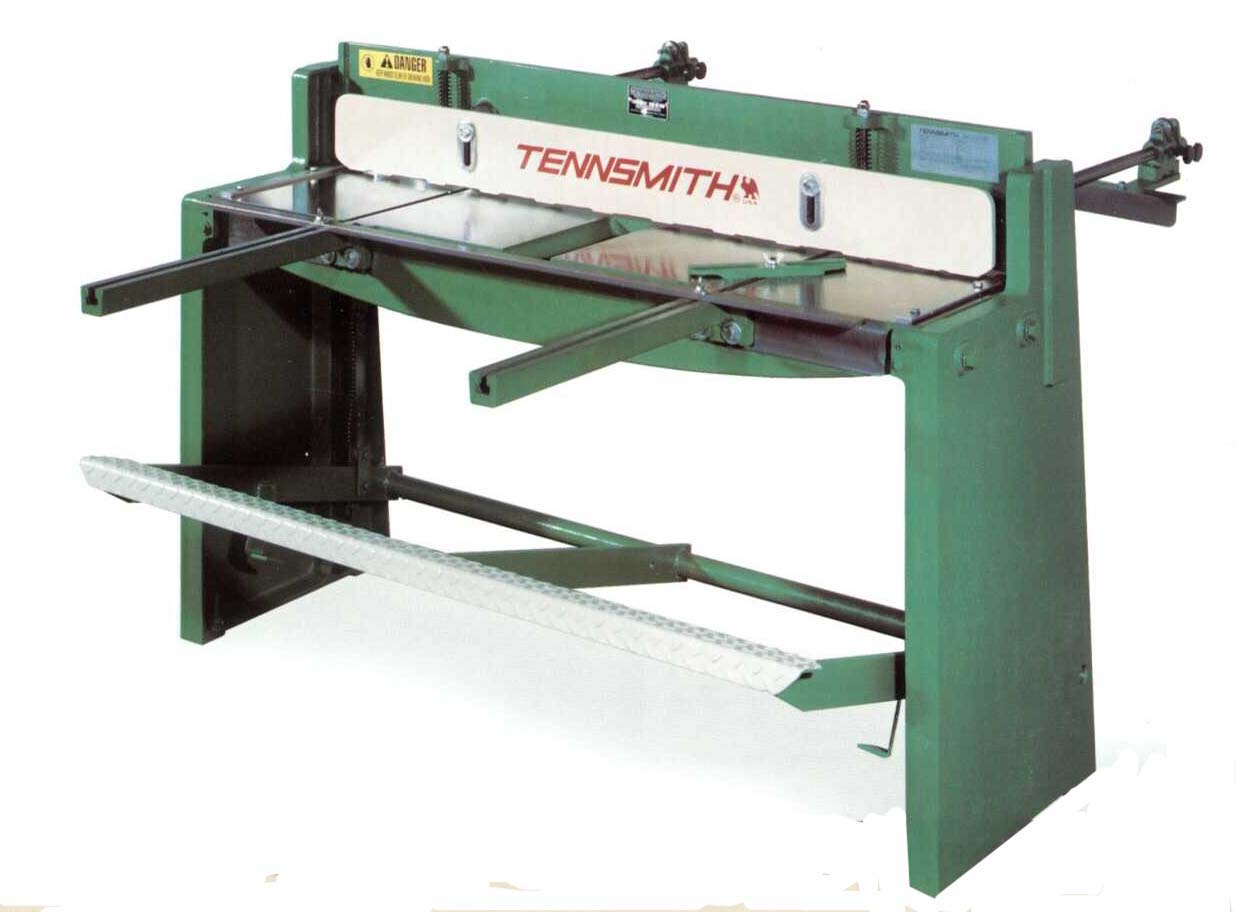 8
JEWELRY SAW
BABY the blade
Be VERY gentle!

Teeth point TOWARD the handle
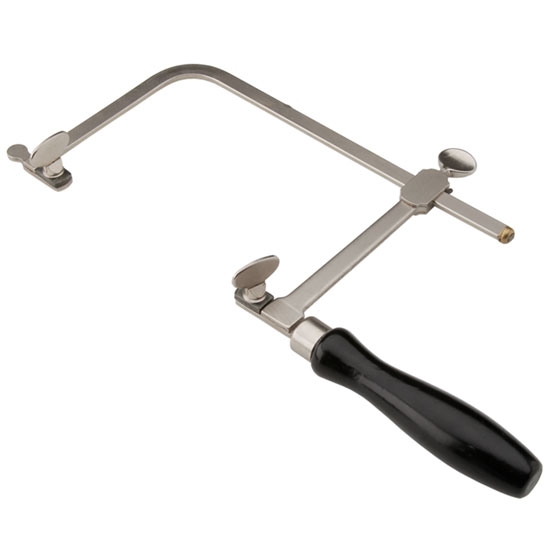 FILE
For SHAPING metal

EASILY dulled, chipped or broken!
Be GENTLE!!!
DO NOT bang together or against anything
Works on PUSH stroke only
8
HAND DRILL & DRILL PRESS
Makes holes
Wear EYE PROTECTION
All material must be CLAMPED DOWN
8
HAND DRILL & DRILL PRESS
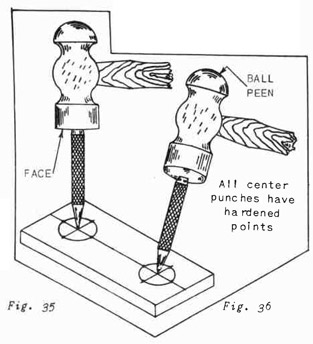 All holes must be CENTER-PUNCHED

Any hole bigger than 1/4” must be PRE-DRILLED With a smaller drill bit
8
BUFFING WHEEL
For ART METAL CLASS only 
Wear EYE PROTECTION
Polish on BOTTOM of wheel   
   (Top spins towards you)
CAUTION: Polishing gets HOT!
NO CHAINS!
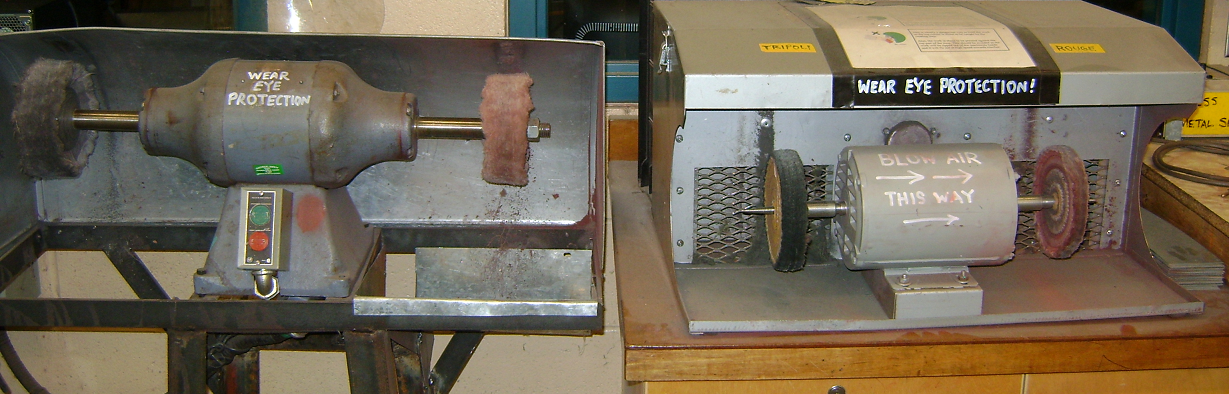 8
LATHE
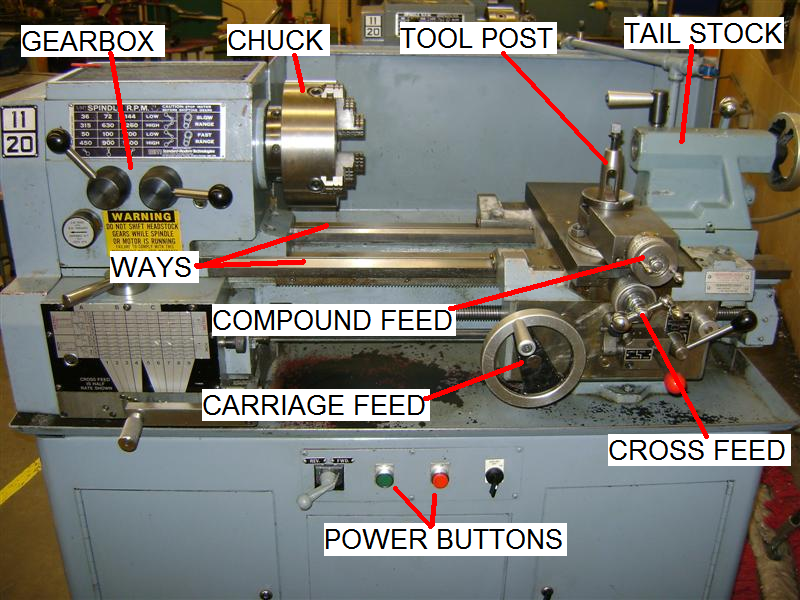 8
LATHE
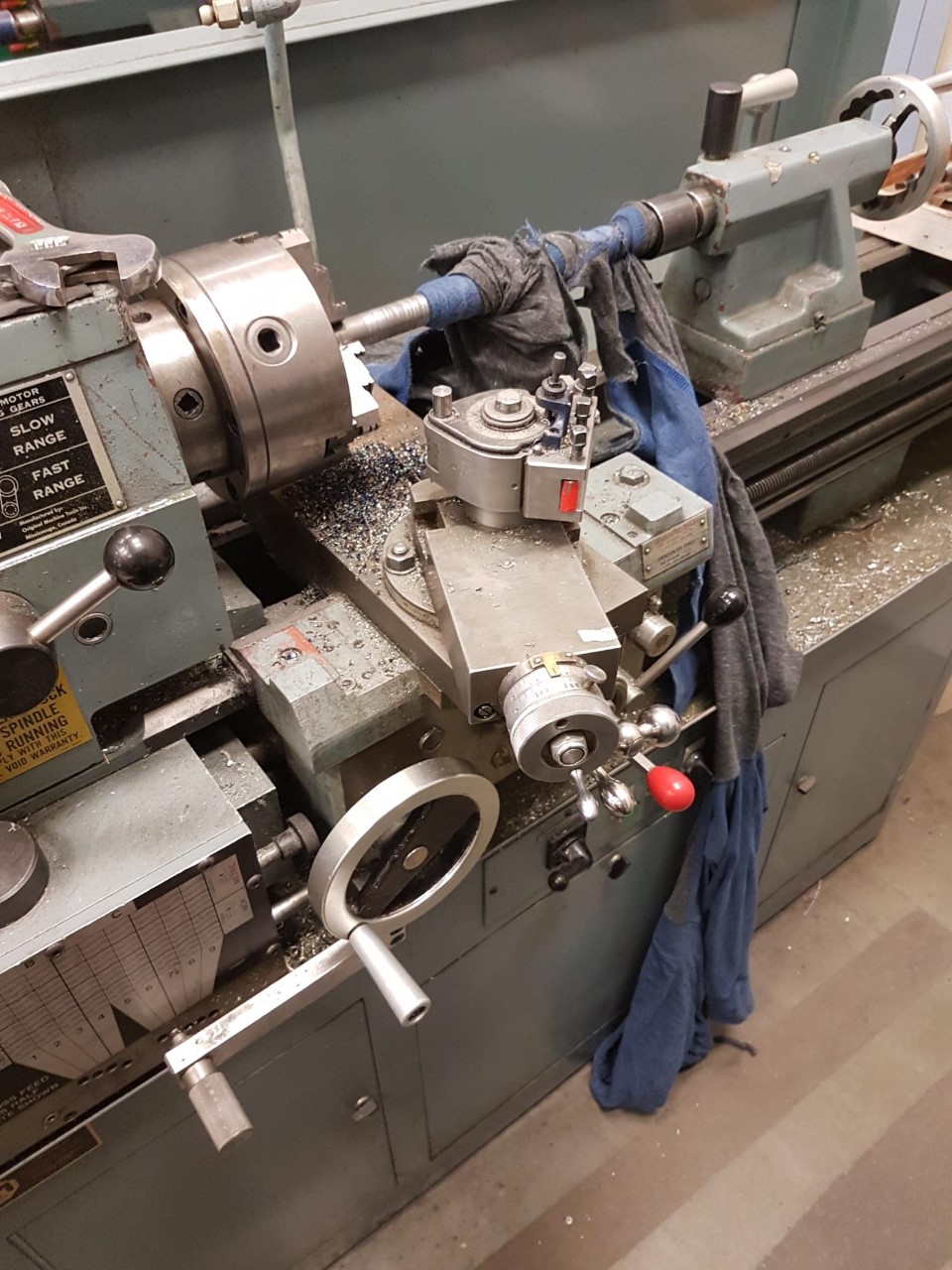 Makes things ROUND

Wear EYE PROTECTION

Keep hands, arms, sleeves, hoodie strings  THE HELL AWAY from the spinning chuck

It WILL mess you up
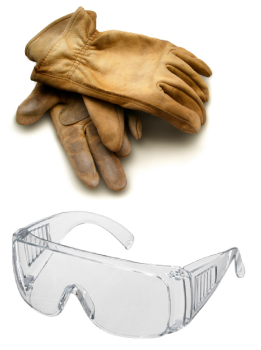 8
[Speaker Notes: Kid in Vernon. Lathe RIPPED his shirt off his body, and was pulling him in by the collar. His face was AT his work in SECONDS by the time the teacher got the power shut off.]
8
LATHE
Be nice to the cutter – take BABY cuts

NEVER leave the CHUCK KEY in the CHUCK

Spin the chuck BY HAND before you turn it on
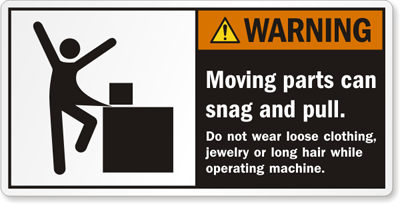 8
LATHE
Cutter should be ~90° to direction of travel
Cutting tip should be same height as project center
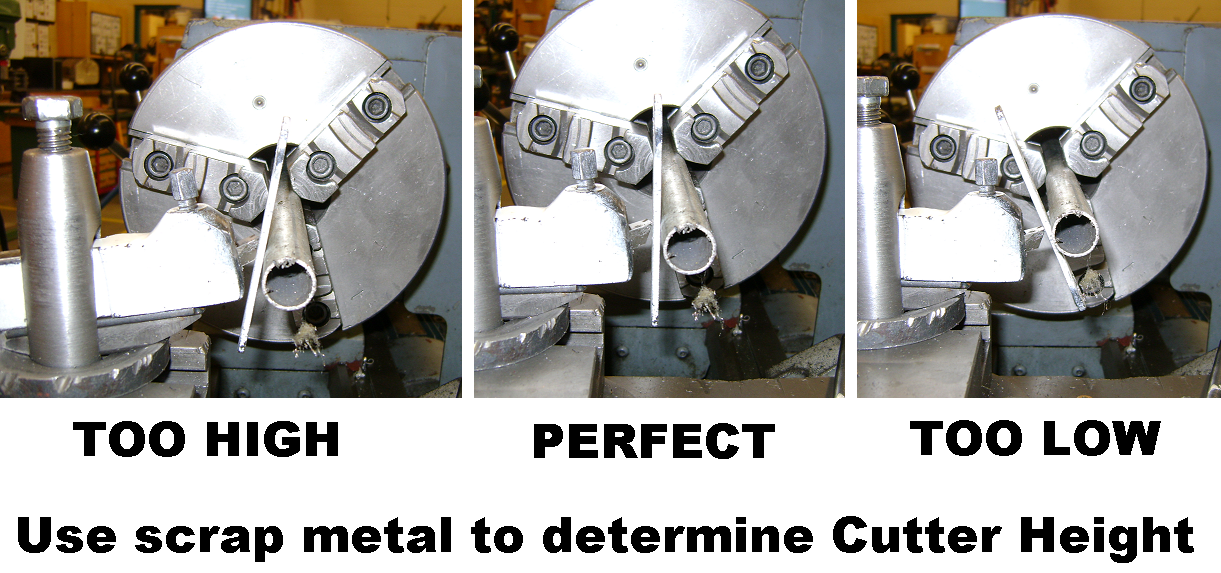 8
MILLING MACHINE
Makes things FLAT

Wear EYE PROTECTION
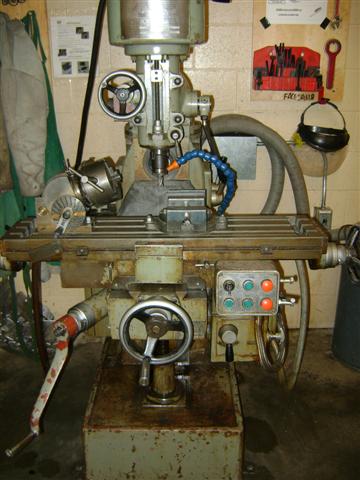 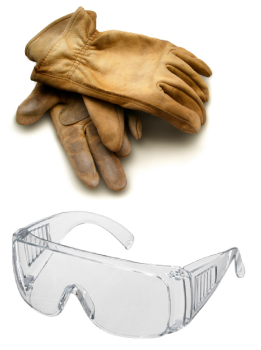 8
MILLING MACHINE
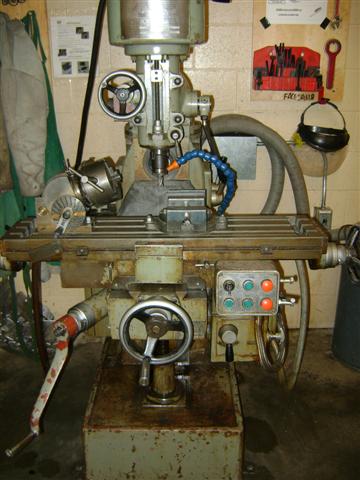 Material MUST be WELL CLAMPED

Keep hands, arms, sleeves, hoodie strings THE HELL AWAY from the spinning cutter

It WILL mess you up
8
MILLING MACHINE
Cut AGAINST the rotation of the cutter

Be nice to the cutter – take light cuts (Chip Colour!)
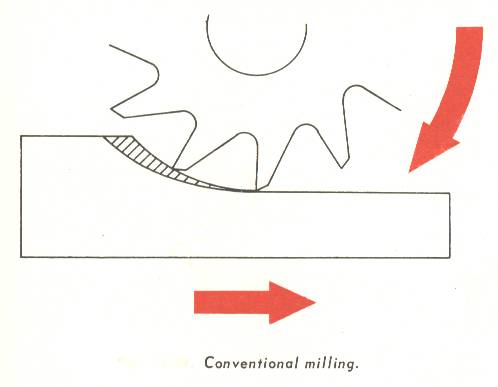 8
BLACKSMITH FORGE
HOT!
FACE SHIELD!
EAR PROTECTION!
LEATHER GLOVES!
LEATHER JACKET
BRAINS
There’s a story behind that….
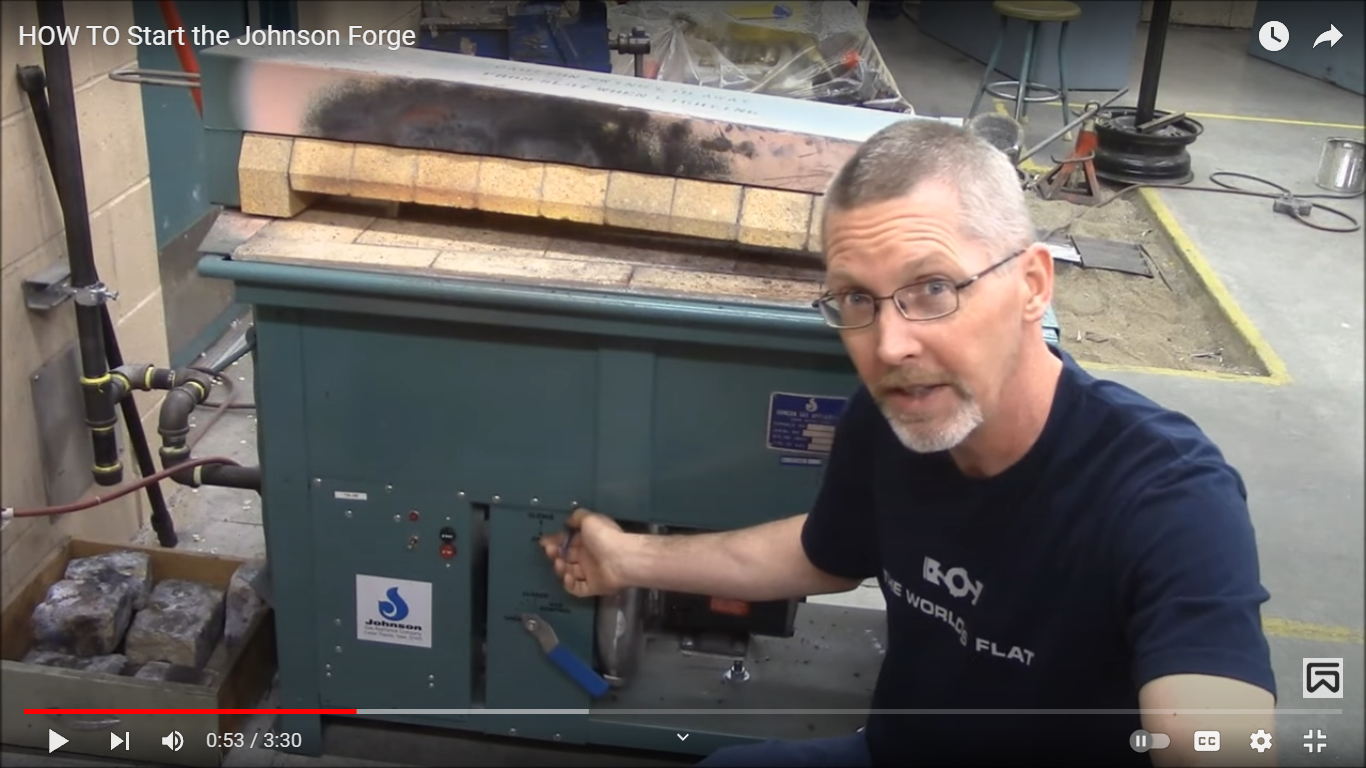